ED2GP – integrating General Practice
and Emergency Care

Liverpool Hospital Project
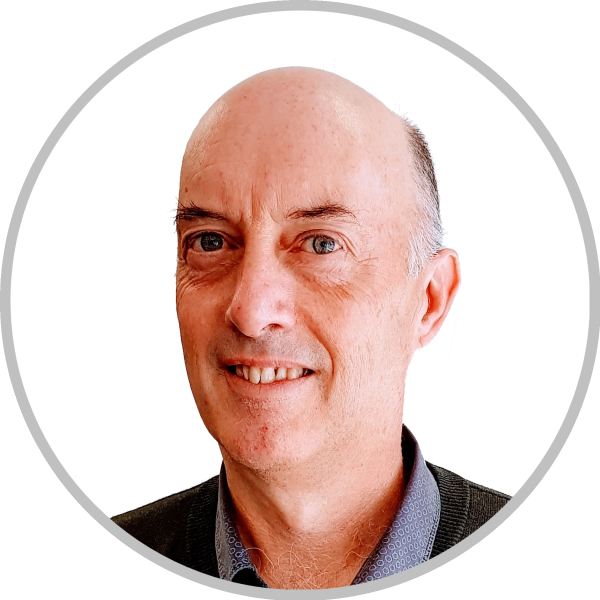 AndrewKNIGHT
Acting Director, Academic Primary and Integrated Care Unit, SWSLHD
Conjoint Senior Lecturer, SPHCM, UNSW Sydney
a.w.knight@unsw.edu.au
+61 2 9616 8520
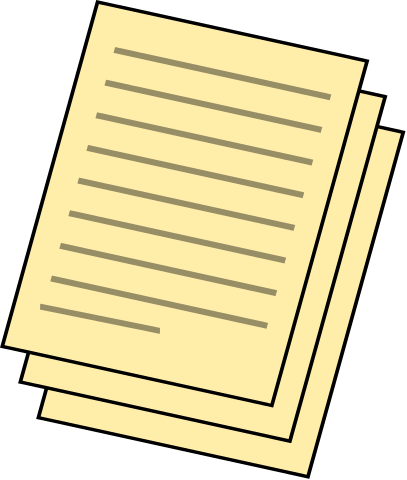 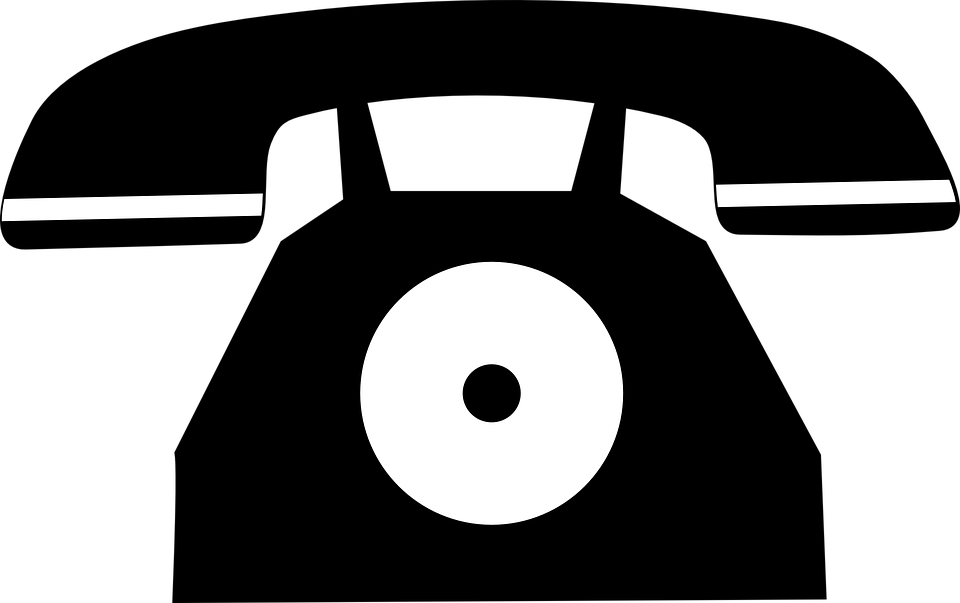 GP
ED2GP
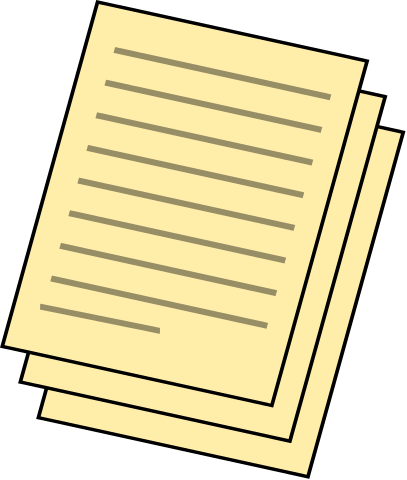 123000/day
Business hours
Continuity
Chronic Care
Commonwealth $ 
MBS FFS
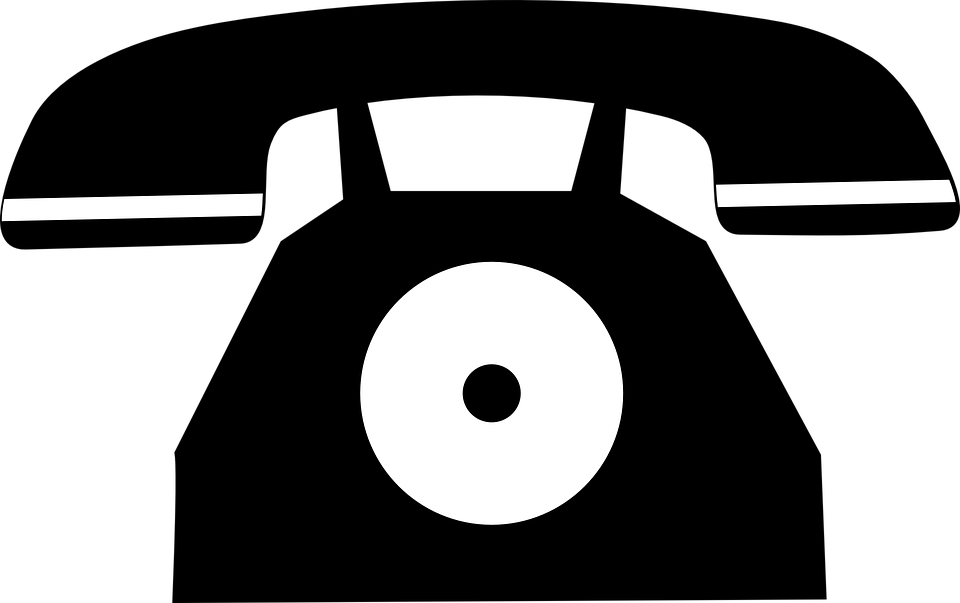 7900/day
24/7
Single visits
Acute 
State $
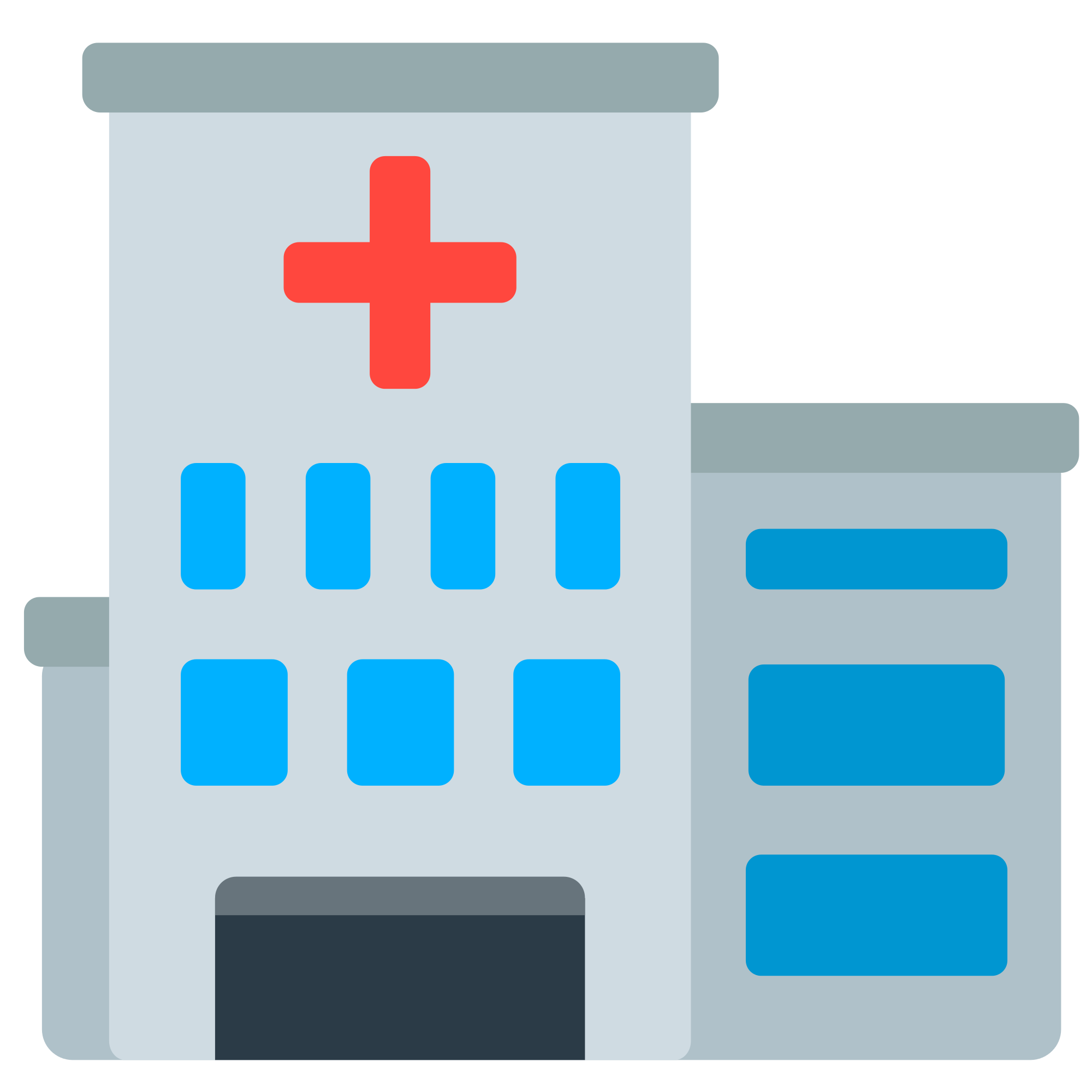 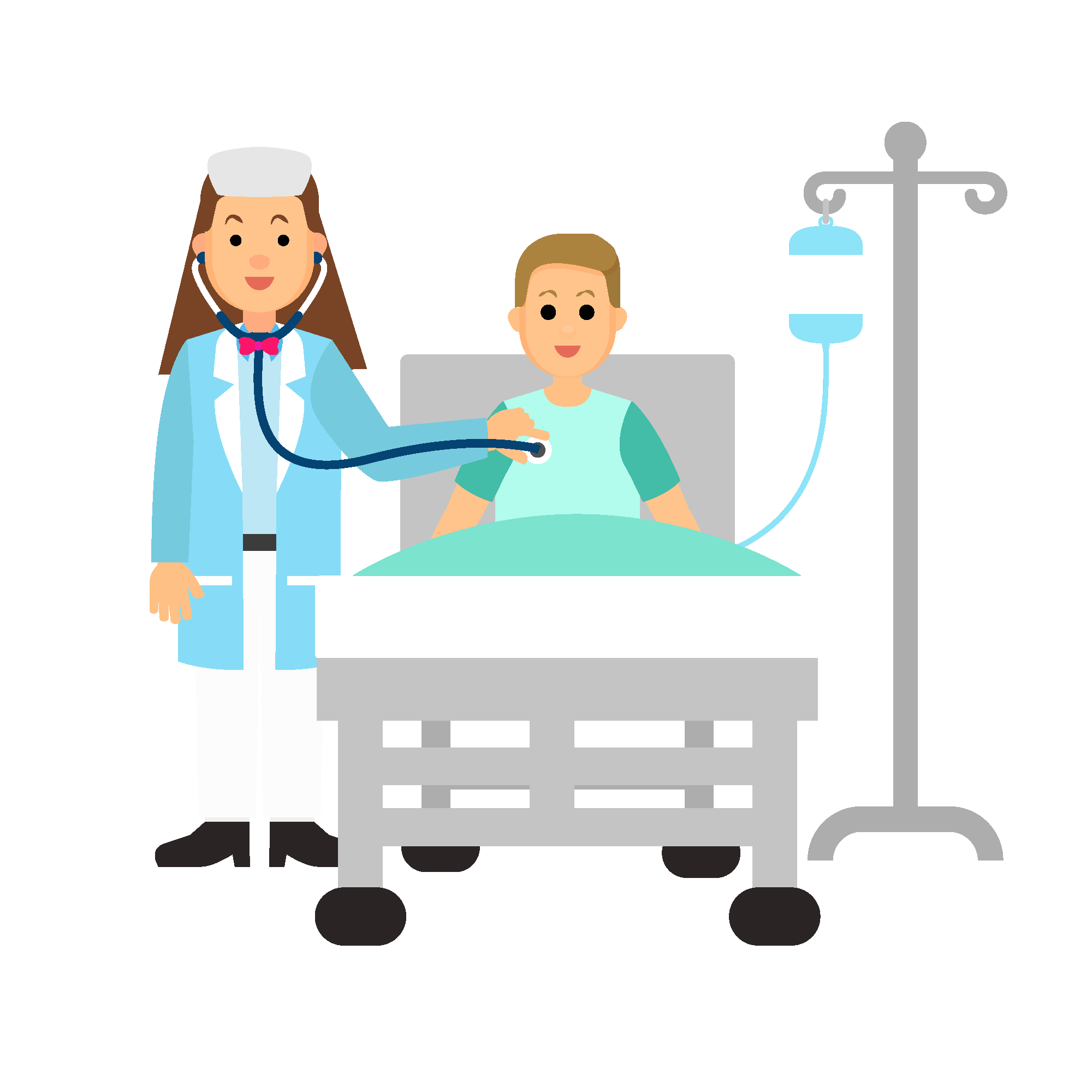 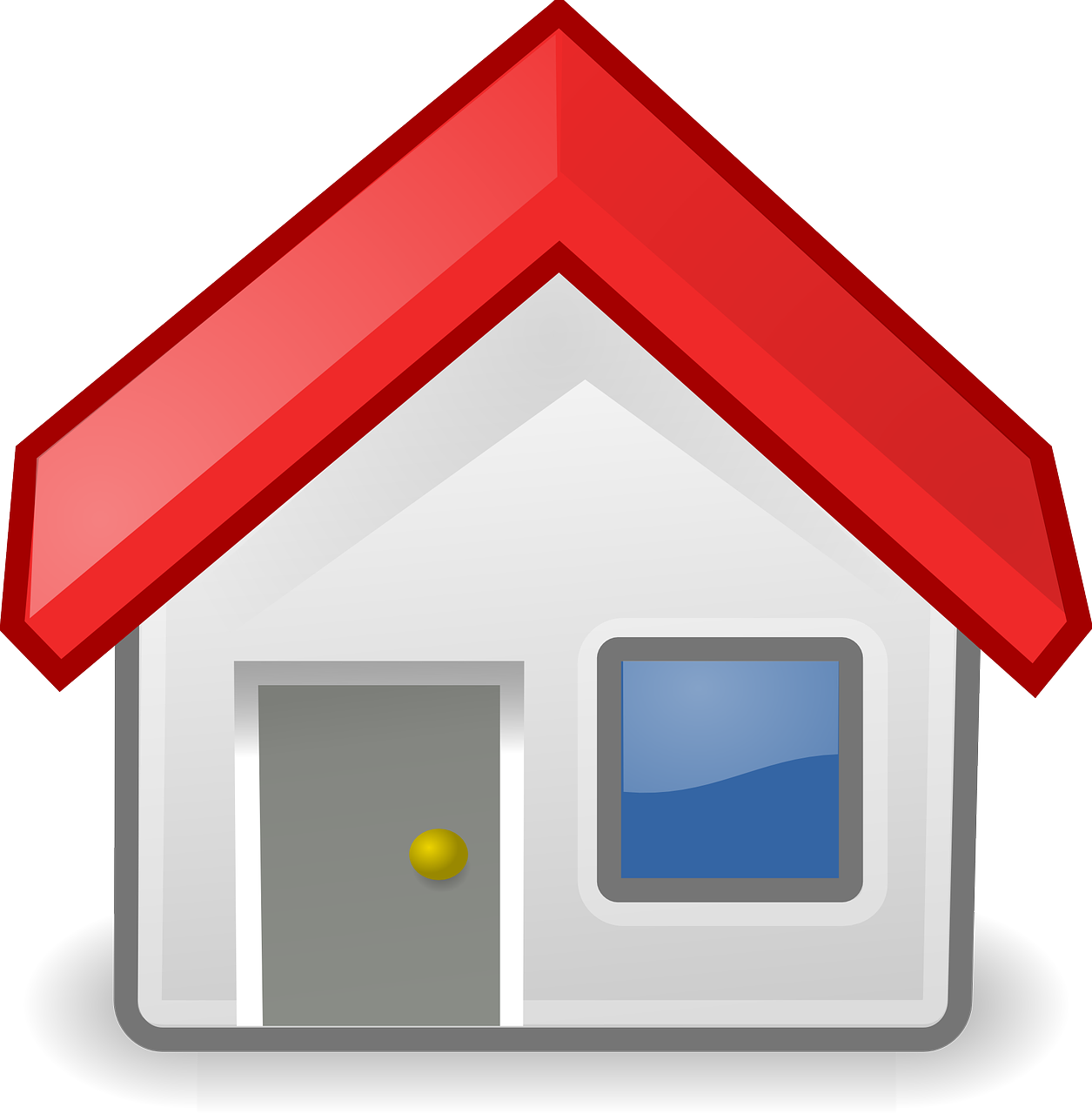 51% - Doctors and nurses 'always' knew enough about medical history given to triage nurse or ambulance crew
54% - upon discharge, 'completely' adequate arrangements made for services needed
					BHI 2014
GP
ED2GP
Mortality and morbidity
Adverse events
Delays to appropriate treatment and community supports
Visits to GP or ED
Additional or duplicated tests
Preventable readmissions
Costs to consumer, family, health system and community
Pain and suffering for consumers, carers and families
Consumer and provider dissatisfaction with coordination of care
	         Russell, Doggett, Dawda, 	              Wells 2013
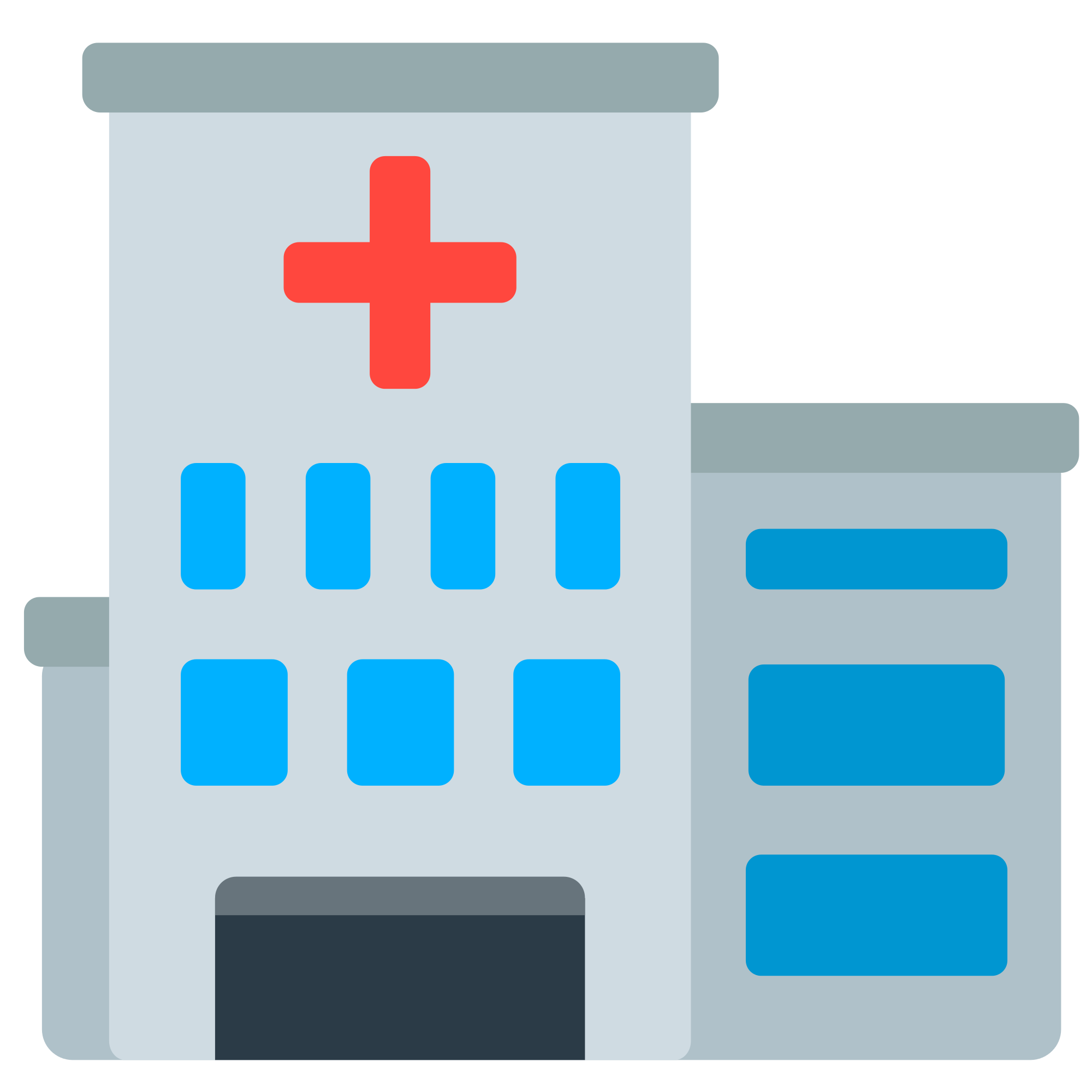 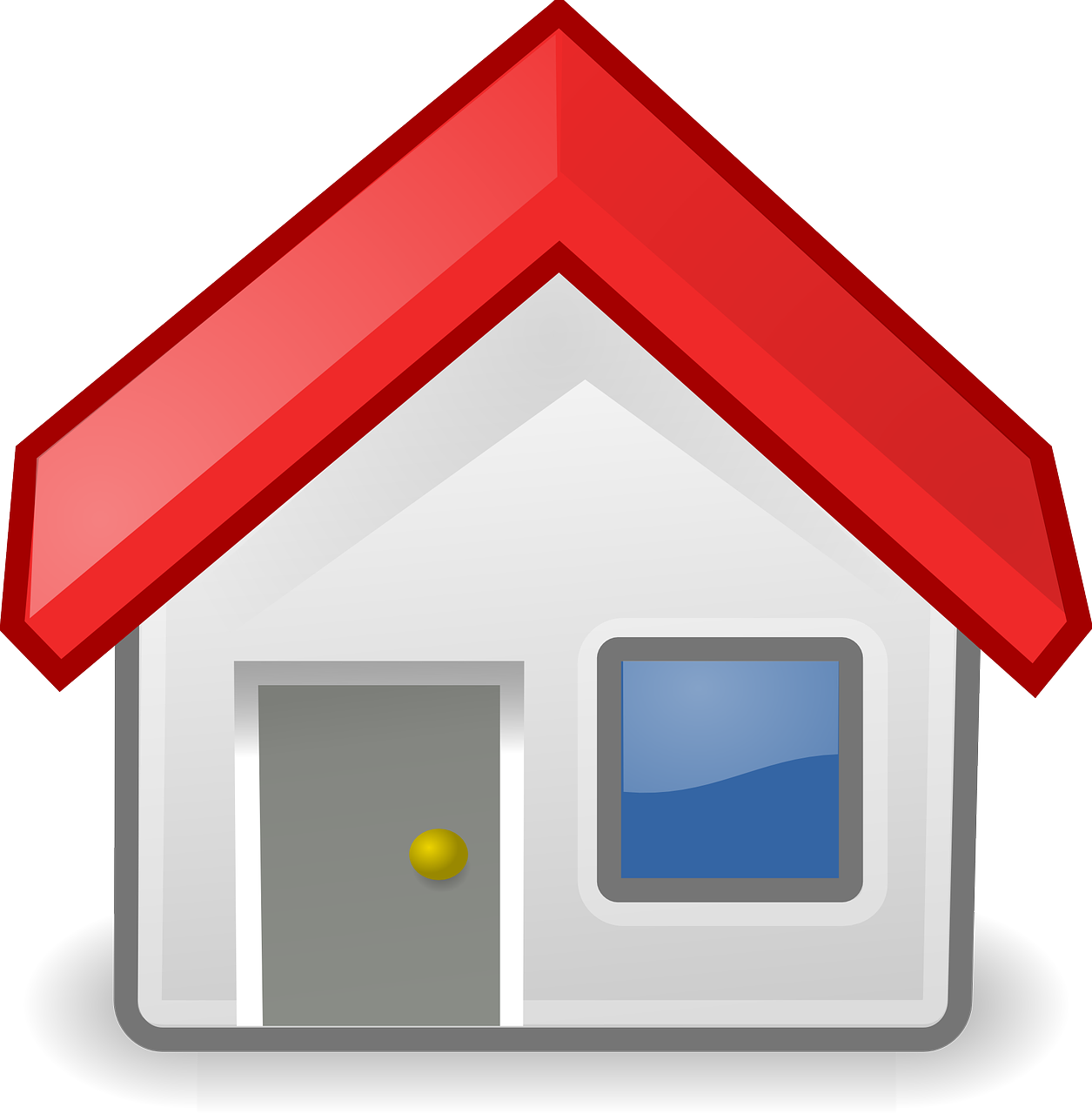 Aim: 
To identify opportunities for improved integration between a local ED and referring General Practices

Research Questions:
What are the problems and barriers integrating healthcare perceived by those working in ED and General Practices?
What are the key facilitators and strategies that could support integration between GP and ED staff?
What are the key processes most amenable to quality improvement in integration between GP and ED?
Deliberative Forum
Problem definition
Semi-structured Interviews 
Purposive diverse sample
Barriers
Enablers
Strategies
Thematic
 analysis
Prioritized key areas by importance/ amenability (cost)
Quality Improvement Project
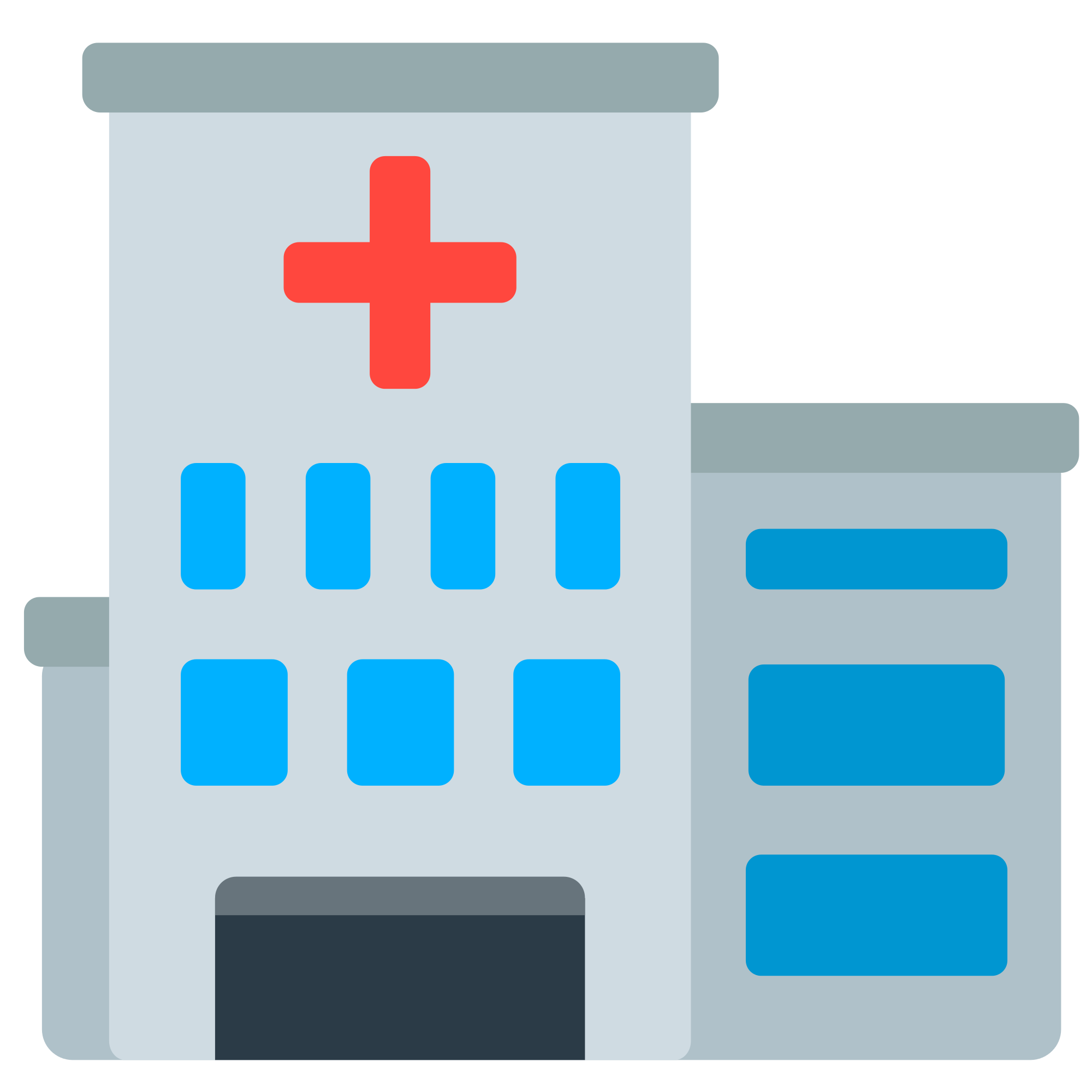 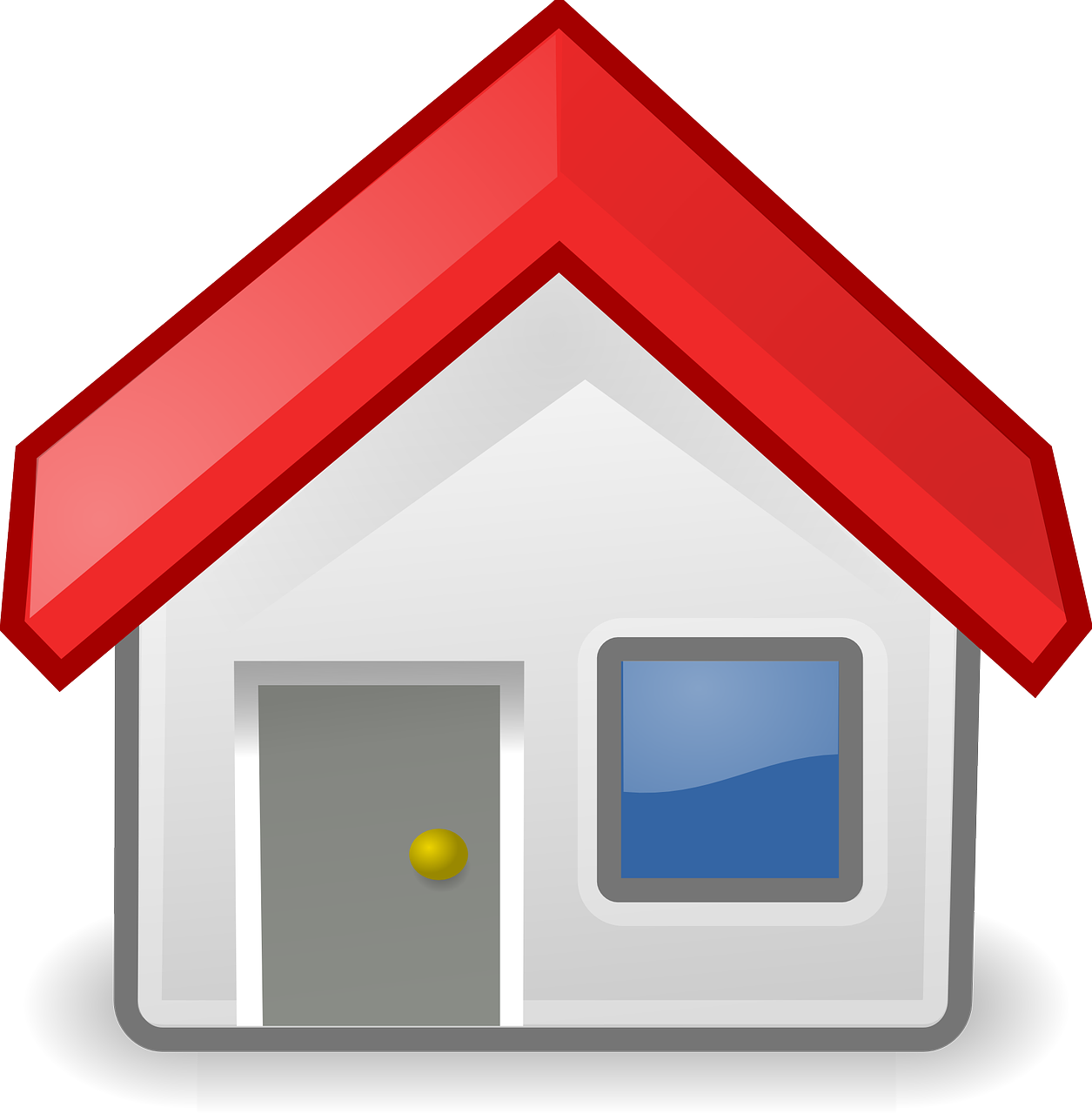 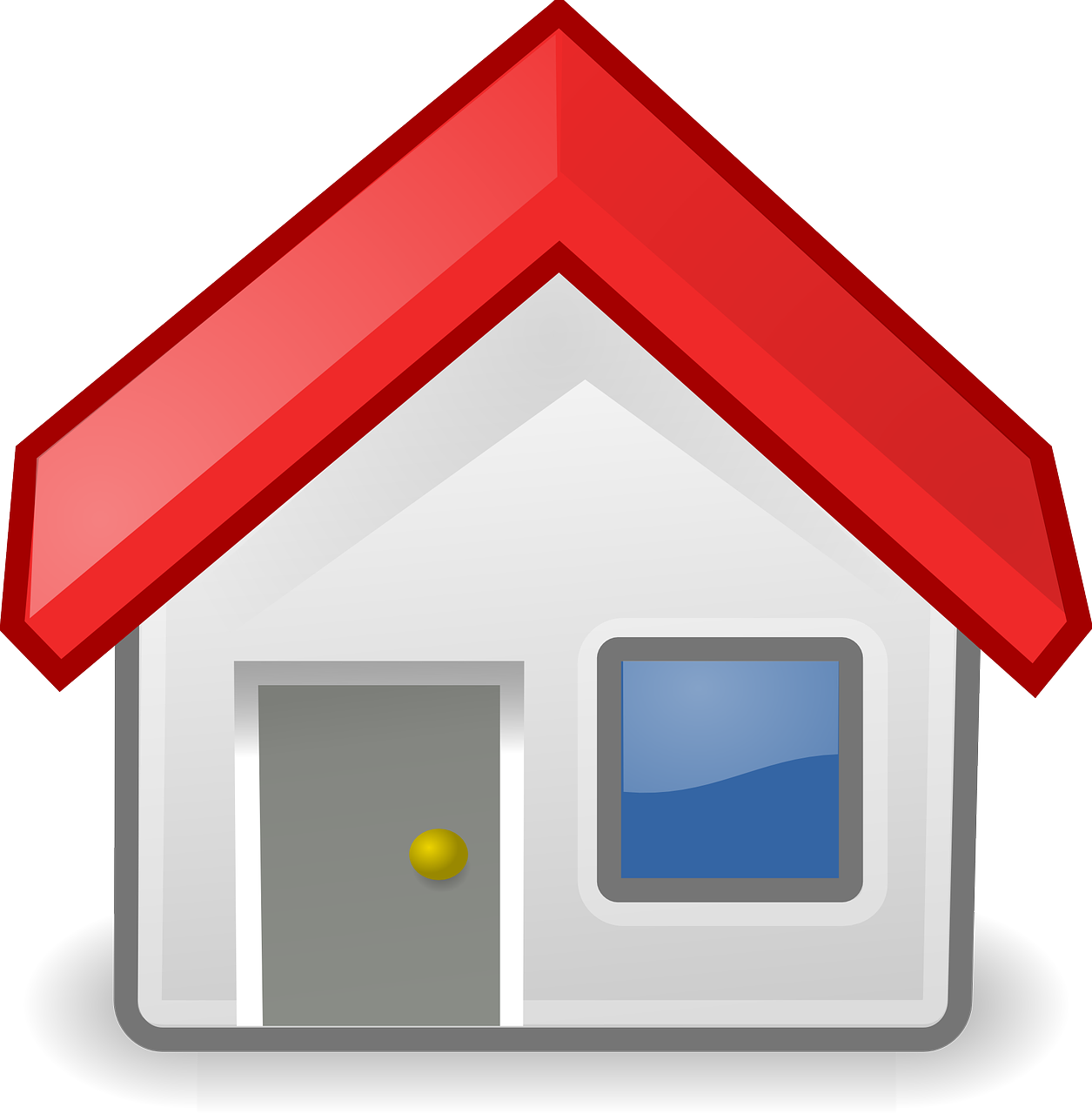 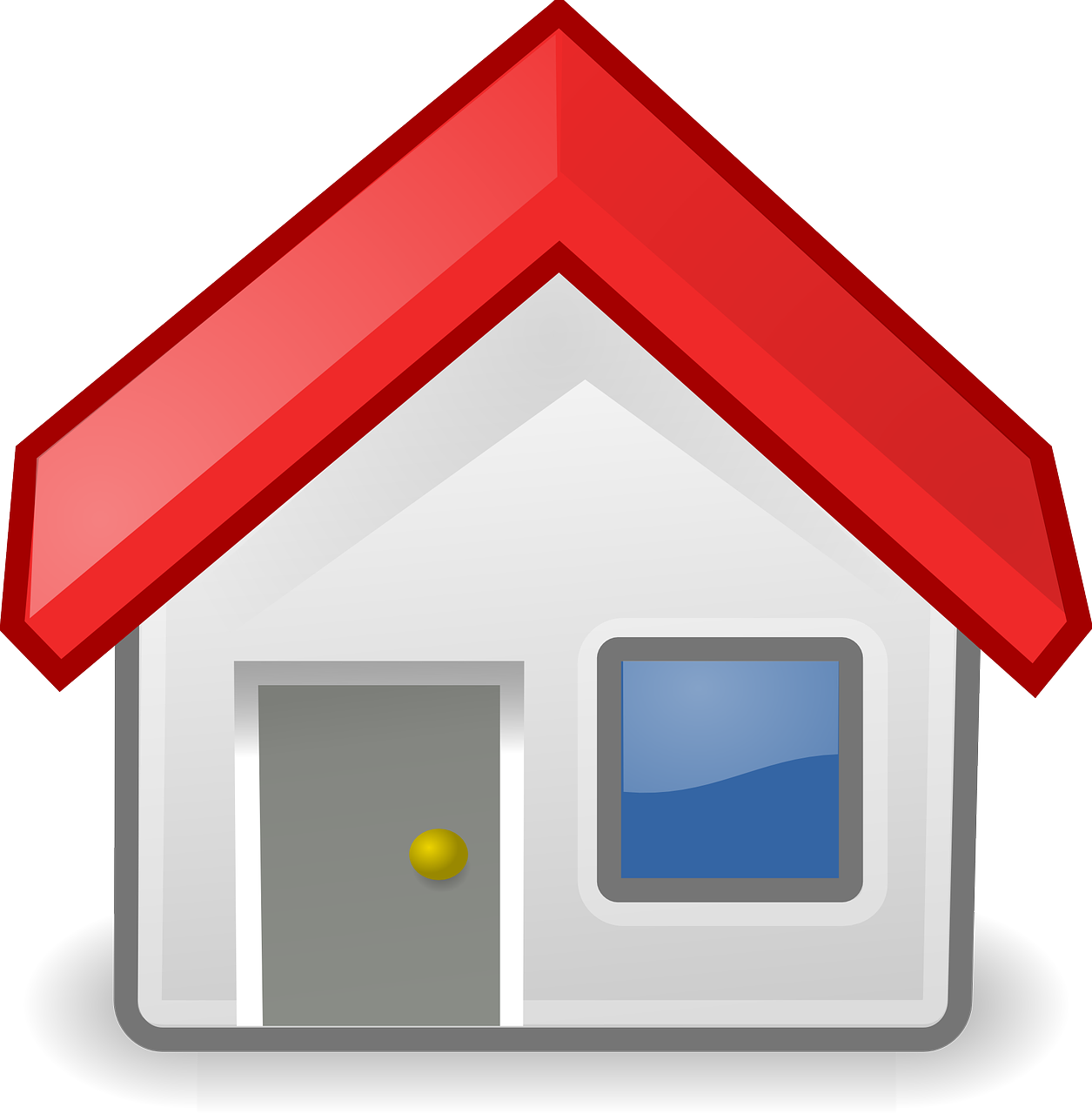 GP
GP
GP
ED2GP
19 interviews
2 clerical staff
3 allied health
5 nurses
5 staff specialists
2 registrars
2 RMOs
20 Interviews
2 clerical staff
4 practice managers
3 nurses
11 GPs
The GP letter was just totally inadequate. You can only make out certain words. I said to the patient, "Why are you in the emergency department?" They didn’t really know”. – Nurse, ED
Professional partnerships and collaborations
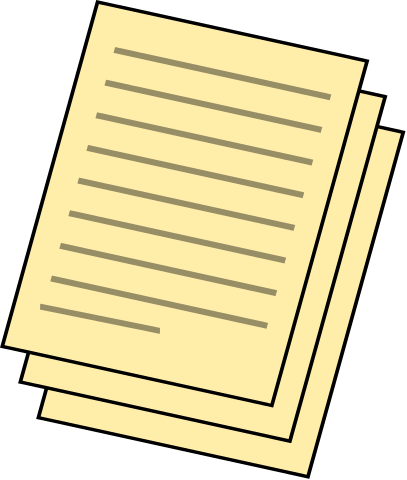 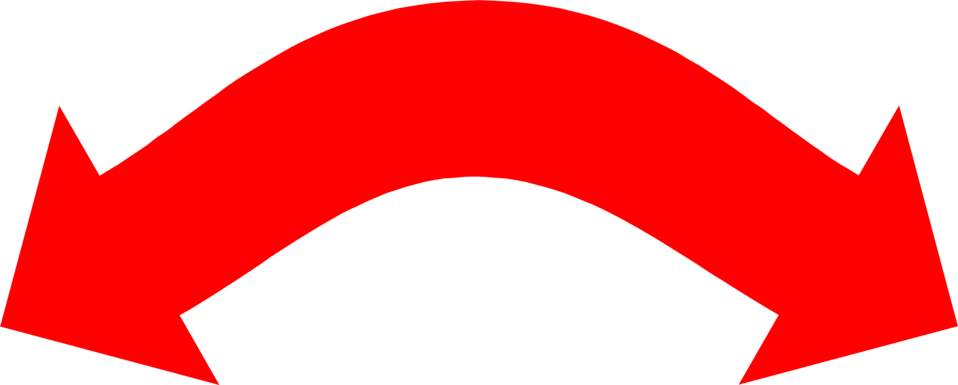 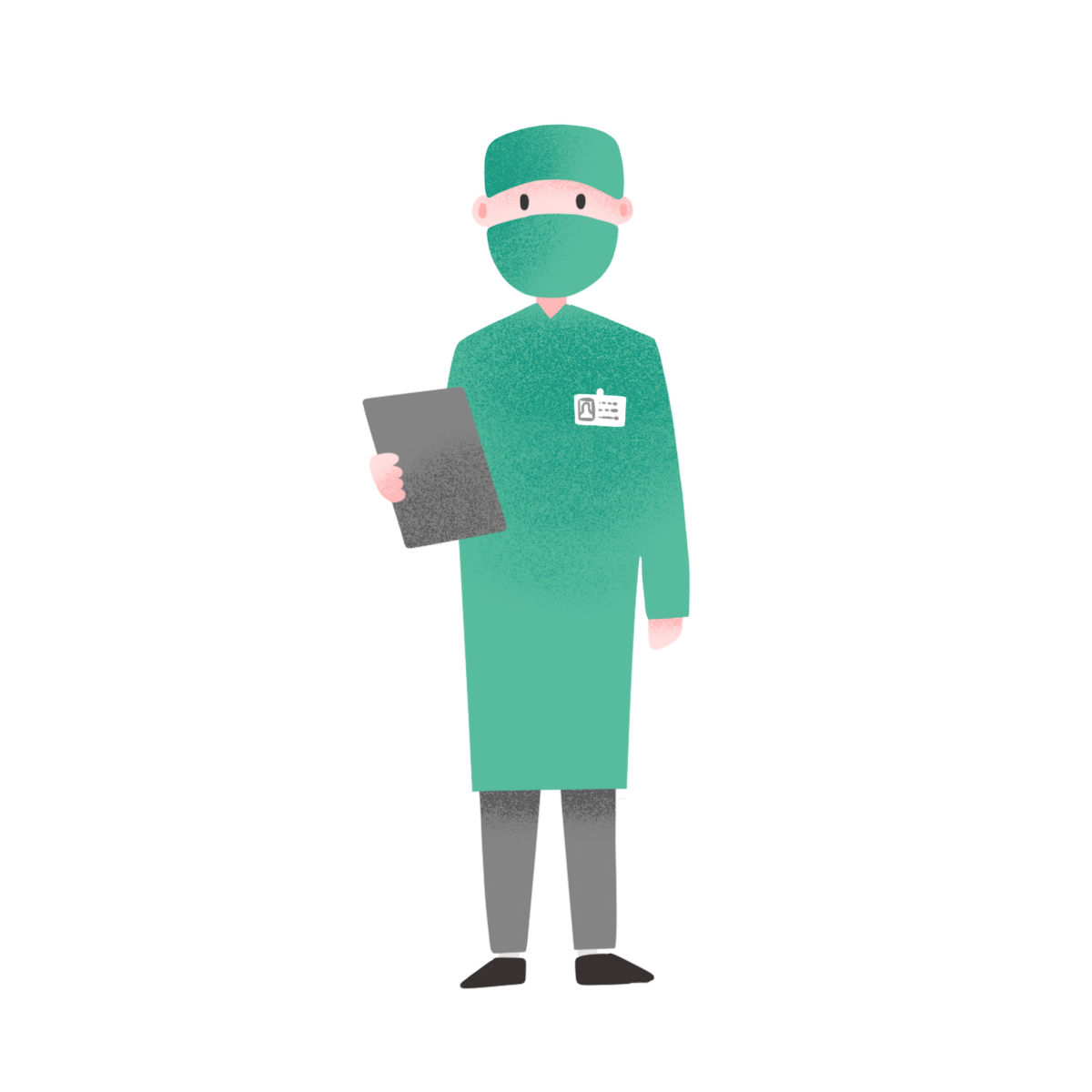 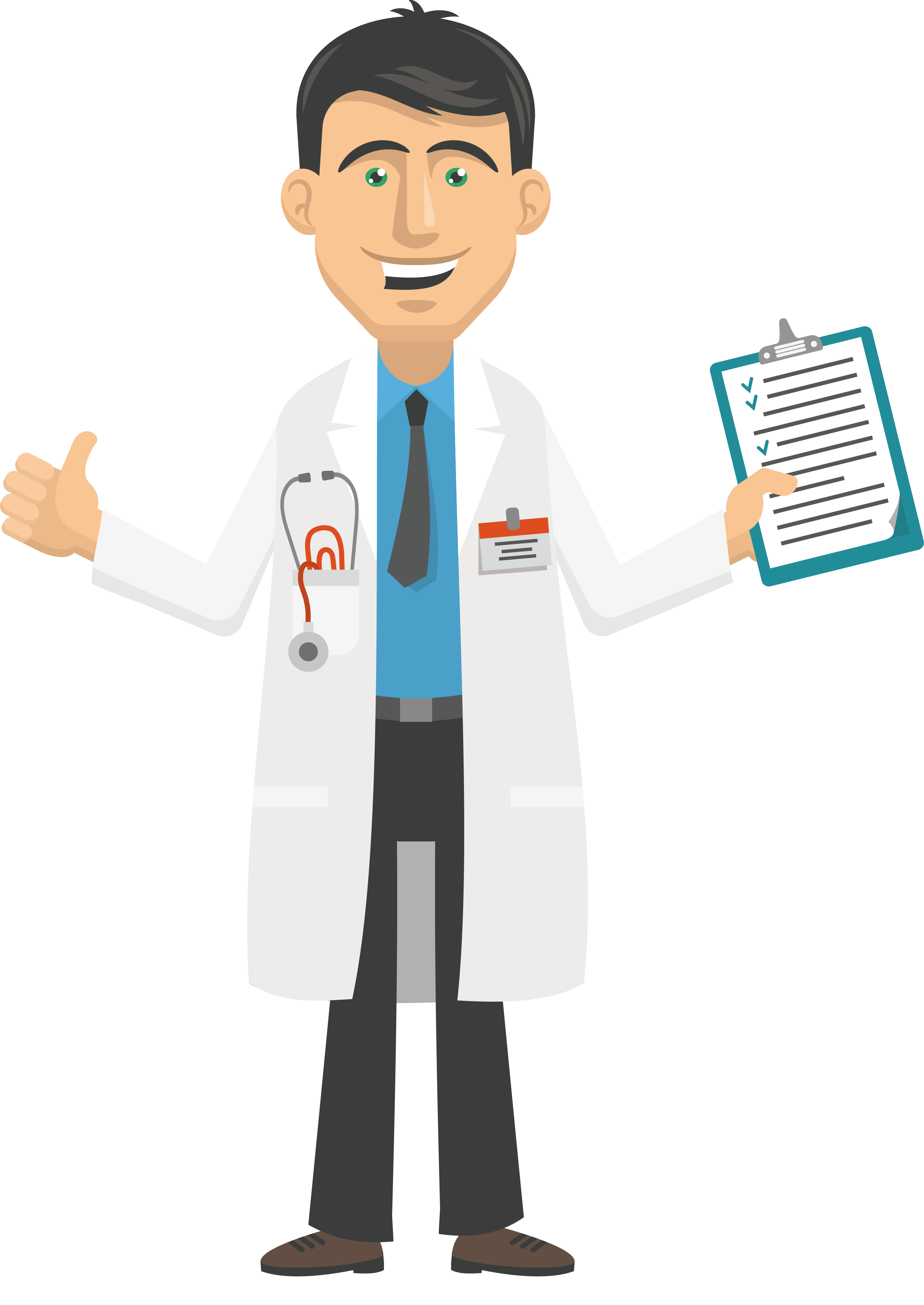 GP
ED
“I feel communication and relationships between GP’s and the emergency department are  very important. Once a doctor is familiar with other doctor’s work and has spoken to them over the phone calmly, patiently […] I think that can really make a difference”. - GP
“But, I don’t know how to fix the mistrust in the thing, because I can tell you as a nurse in the ED, I’d be sitting out the front and I’d be, I’d very rarely look at a GP letter. I’m more, I need you to tell me why you’re here today“. -  Triage Nurse, ED
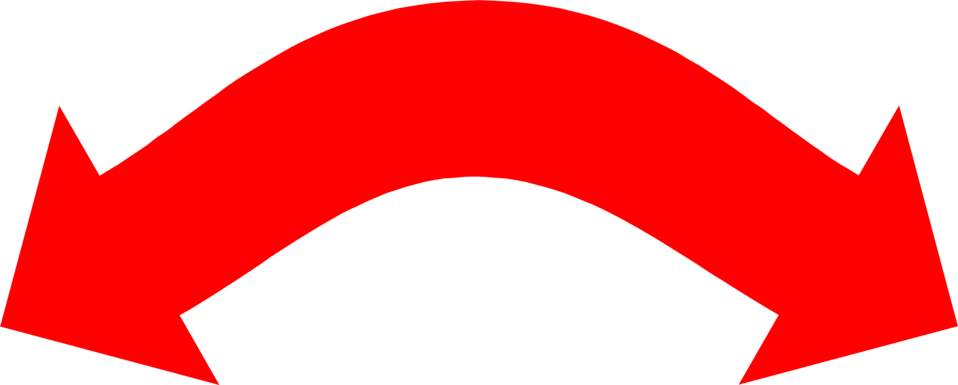 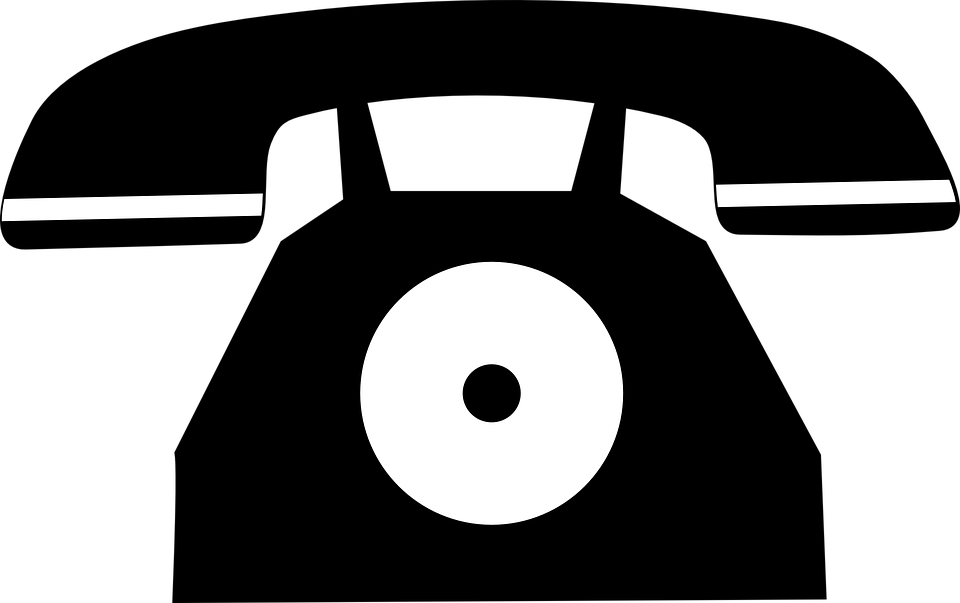 Patient within the system
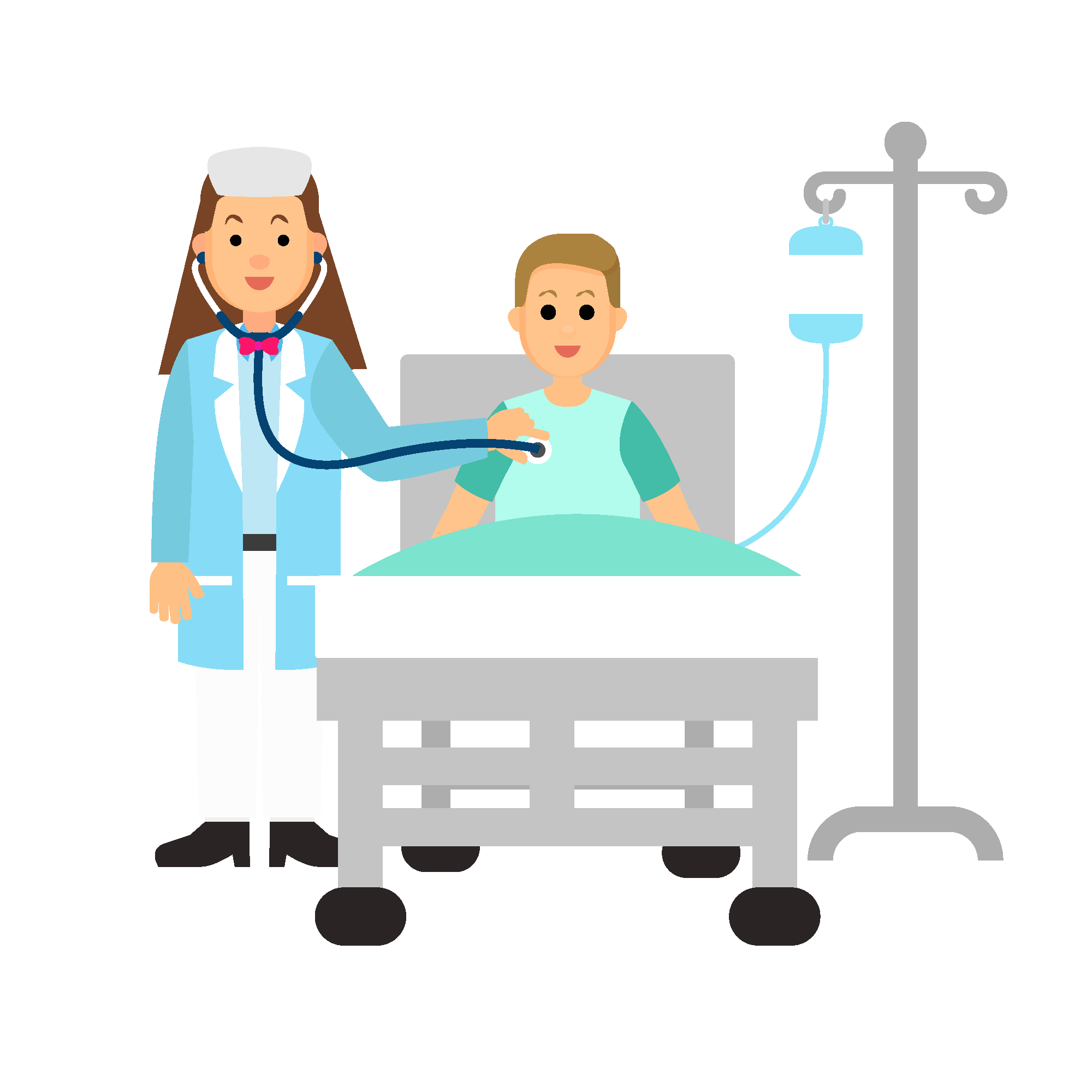 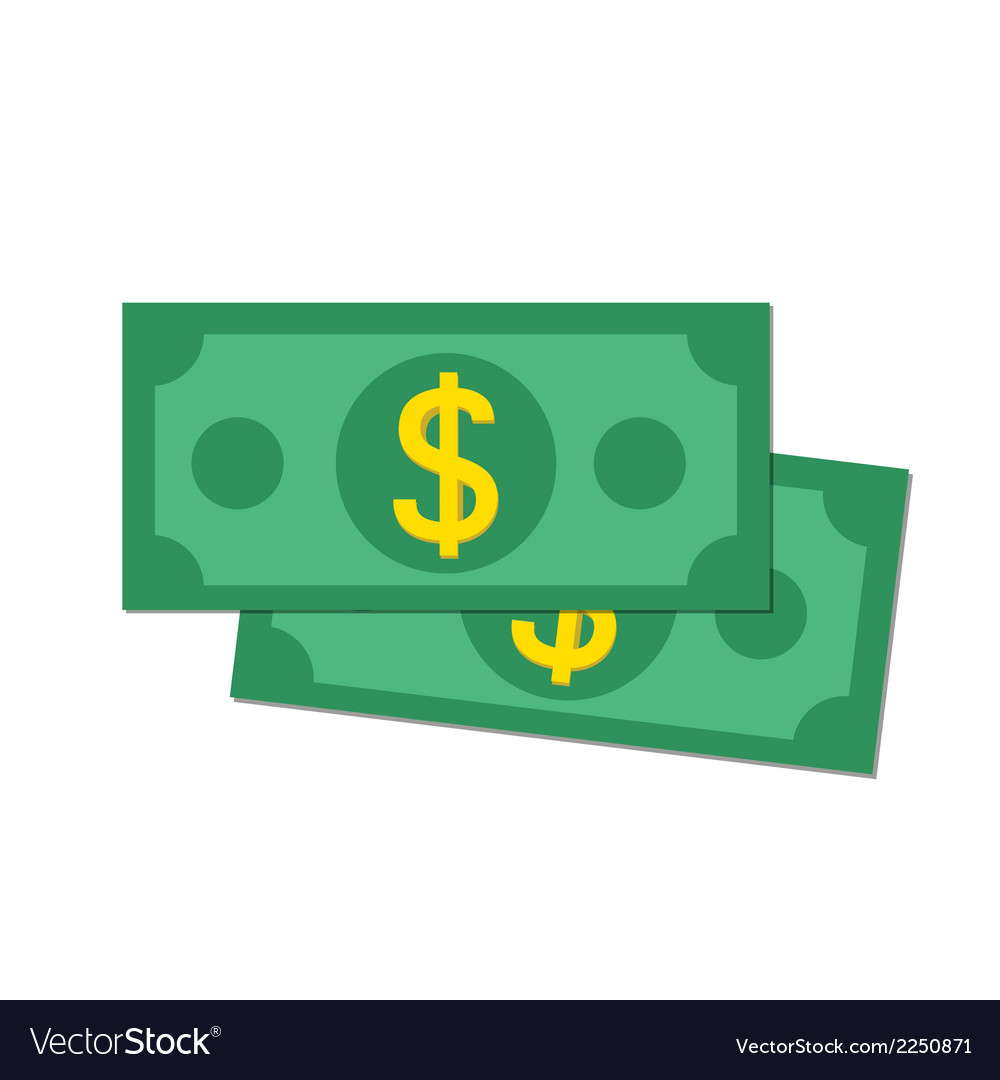 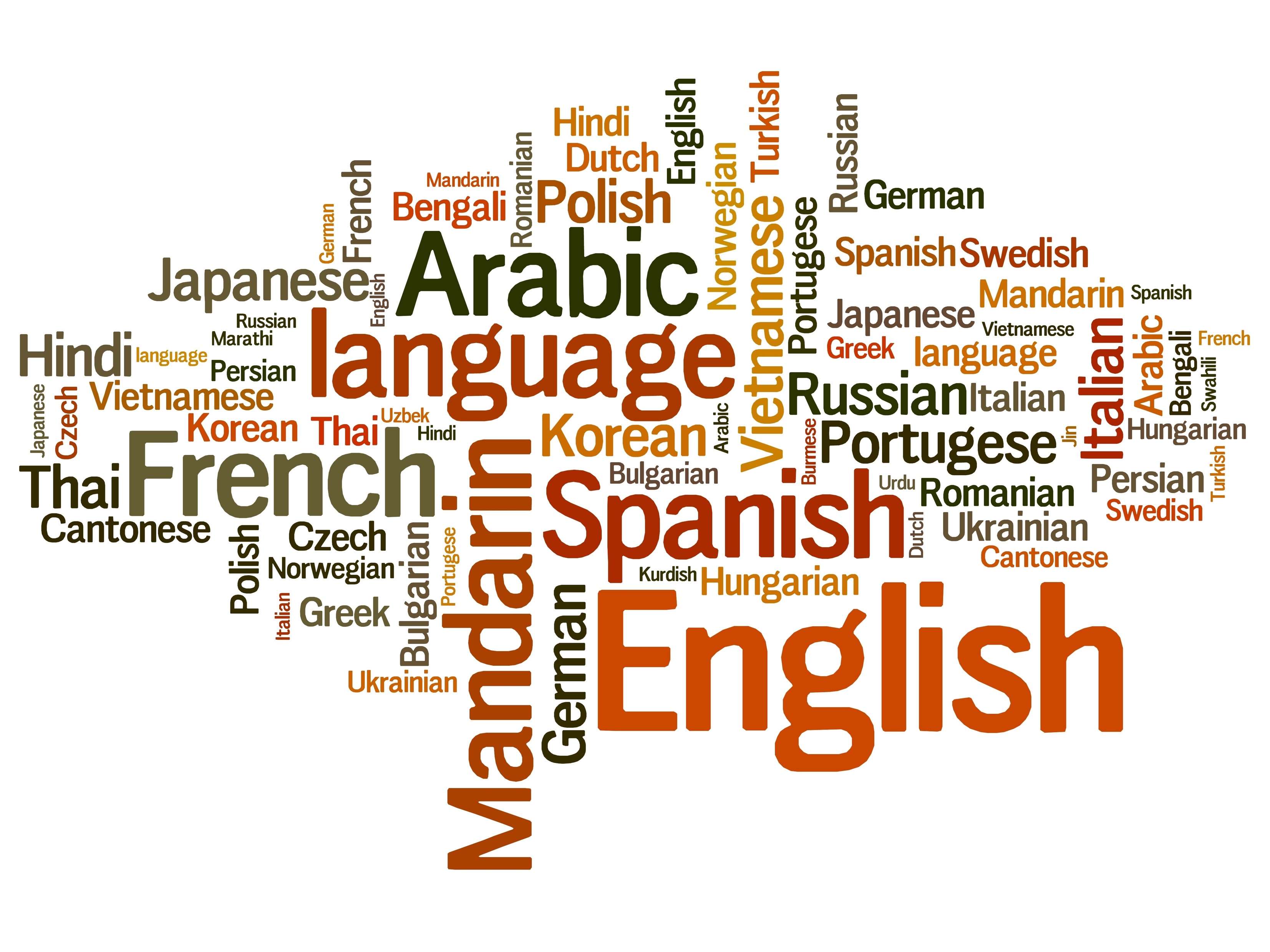 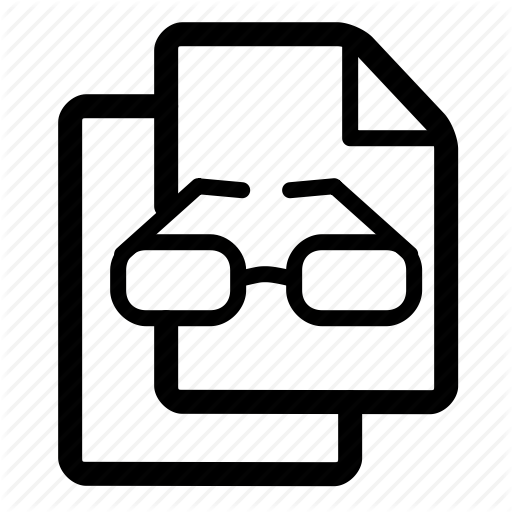 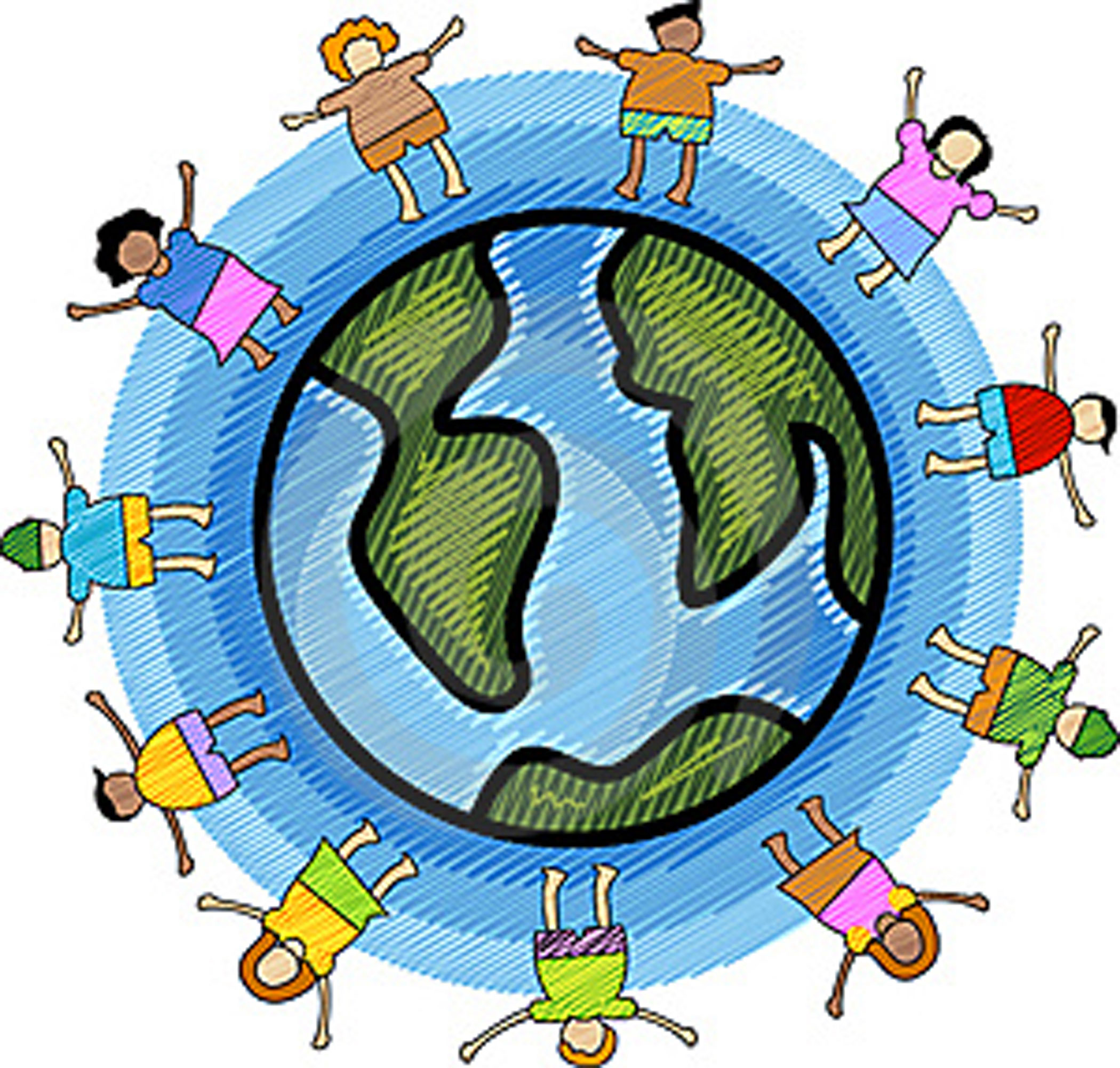 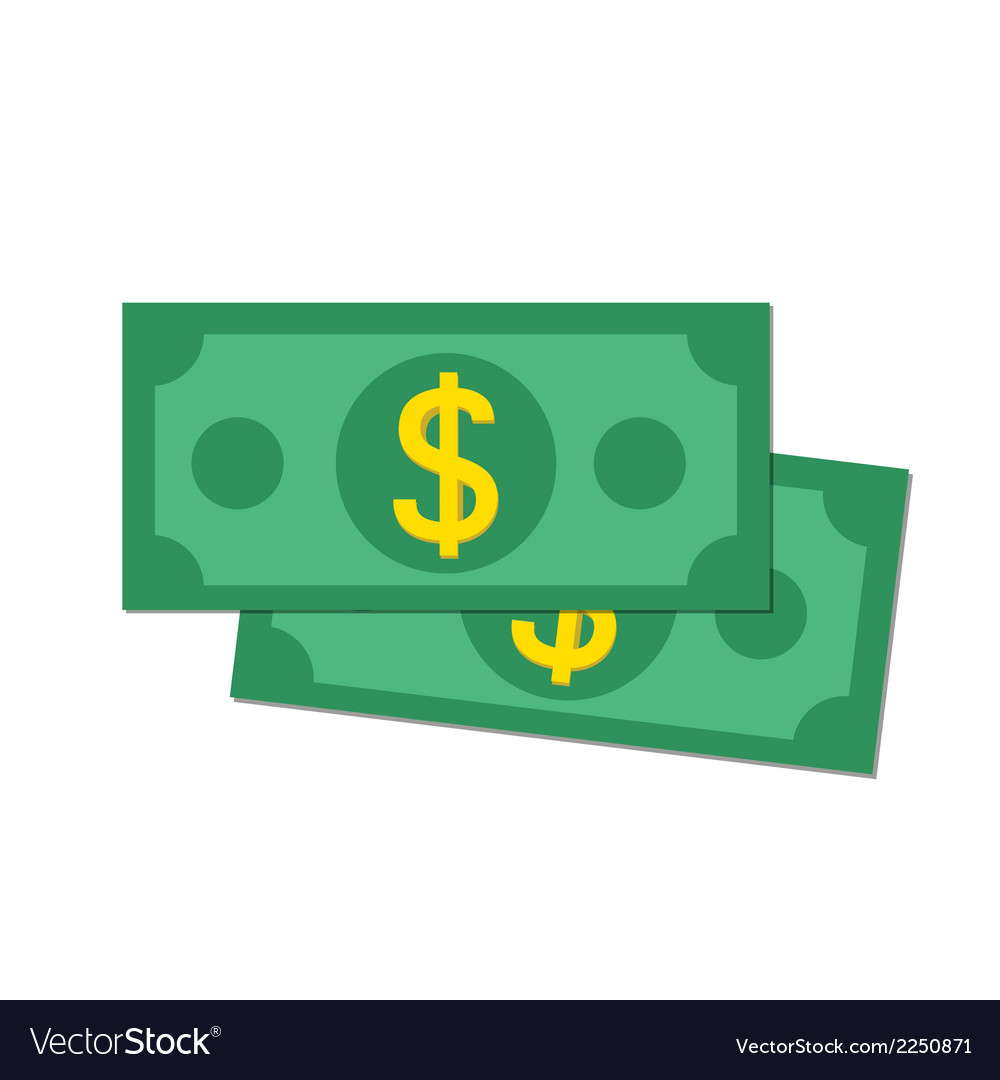 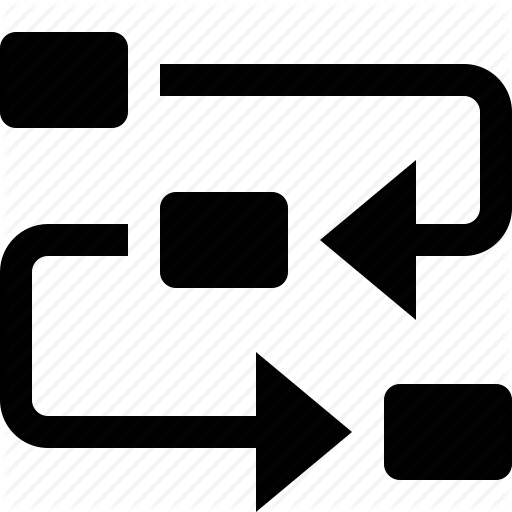 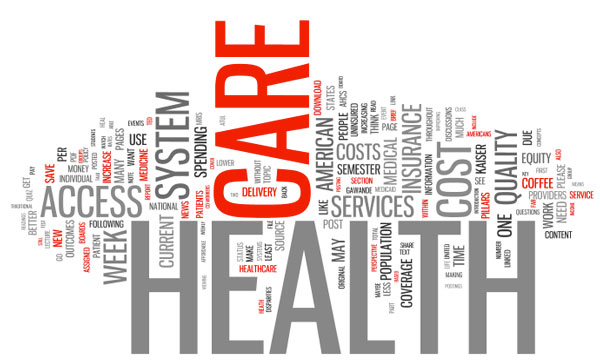 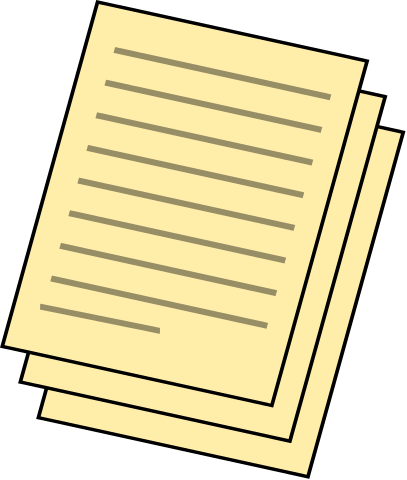 Service provision
[Speaker Notes: ‘service provision’ describes the activities involved in shifting patient care from one location to another in response to a patient’s health care needs from the perspective of people working within the health care system. This category examines the actions of decision making and communication, and the impact of organisational structures, resources and objects (such as referral letters) on such actions. 
‘professional relationships’ category describes how health care workers relate, collaborate and communicate in order to facilitate the integration of care, 
‘the patient in the system’ category refers to the participant understandings of how the patient interacts as part of the health care system. 

Two patient journeys involved in the integration of care between general practice and ED were also identified: 1) transition of patient care from the community to the ED (‘the journey in’) and 2) transition of patient care from the ED back to the community (‘the journey out’). This paper focuses on ‘the journey in’.]
Strategies for the integration of care
Patient focus
Health professionals speaking community languages
Education campaigns
Advocacy for health literacy
Financial incentives

Improving GP-ED relations 
Face to face meetings
Exchange’ practice visits
Combined education sessions
Regular, informative newsletters

Improving communication
Having and publicising direct telephone numbers for ED, clinics and GPs
Prioritising direct verbal communication between practitioners, as well as providing written communication
Accessible, centralised health records
GPs referring patients directly to hospital clinics
Nominated liaison people for ED and general practice
Co-location of ED and GP services
Improving communication quality/content
Agreed templates or guidelines for referrals and discharges
The provision of  detailed, appropriate information 
Set routine for the physical handling of this information
Courteous provision of feedback
Ensuring discharge summary goes to the correct doctor
Redesign of discharge summary with front sheet précis

Improving patient follow-up
Formal discharge policy
Ensuring GP aware of patient’s discharge and follow-up
Making follow-up appointments prior to discharge
Contacting GPs about their patients who leave hospital prior to ED assessment

Others
Provision of an orthopaedic clinic; weekend subacute clinic
GP formally managing own patients when inpatients
NEXT STEPS:
Journey in, Journey home, 
Letters/Discharge Summaries/Phone calls

Design, implementation of one QI agreed in previous forum
Direct phone number
Vitor Rocha
Paul Middleton
Amy Prince

SWSPHN funding